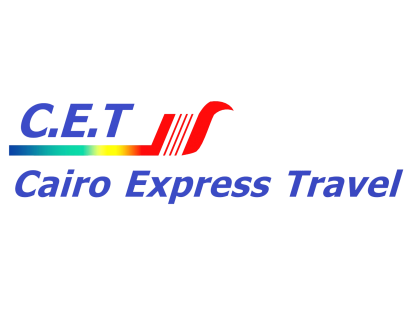 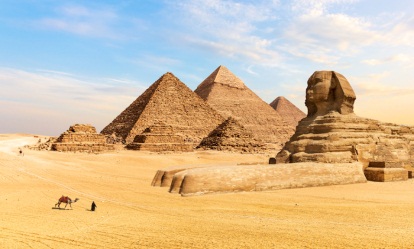 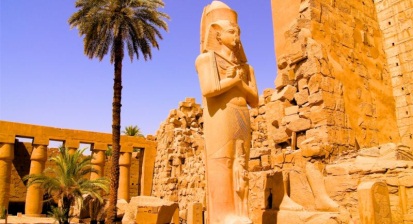 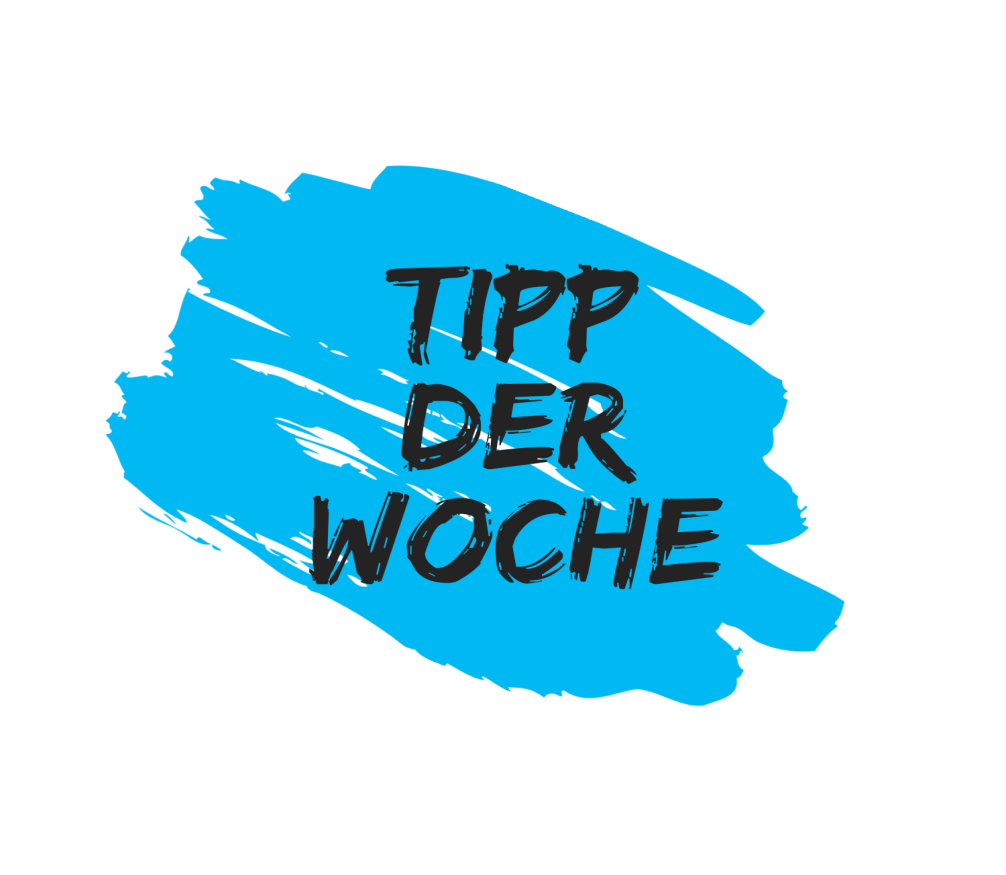 79 €
79 €
Luxor
Cairo
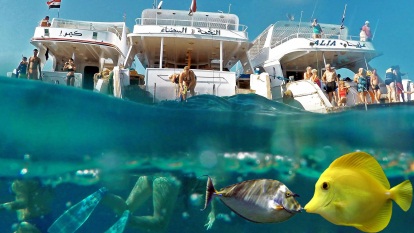 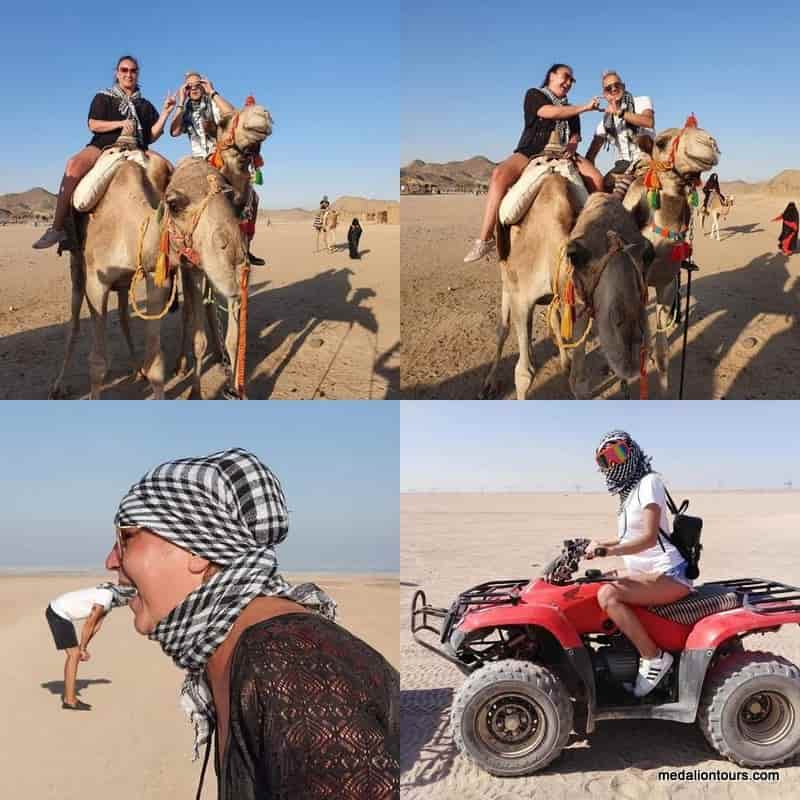 29 €
39 €
Sea trip
Mega Safari
Shopping
+
Mega safari
/
226 €
189 €
Cairo
Sea trip
Cairo
Sea trip
Cairo
Sea trip
Sea trip
Cairo
Luxor
Mega safari
Luxor
Mega safari
Luxor
Mega safari
Mega Safari
Luxor
+
+
+
+
/
/
+
/
197 €
169 €
+
147€
124 €
75 €
59 €
108 €
99 €
Sea trip
+
+
+